Лекция 9. Mesh сети.
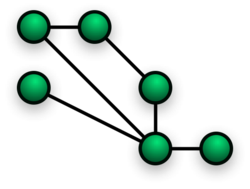 Ячеистая топология — сетевая топология компьютерной сети, построенная на принципе ячеек, в которой рабочие станции сети соединяются друг с другом и способны принимать на себя роль коммутатора для остальных участников. Данная организация сети является достаточно сложной в настройке, однако при такой топологии реализуется высокая отказоустойчивость. Как правило, узлы соединяются по принципу «каждый с каждым». Таким образом, большое количество связей обеспечивает широкий выбор маршрута следования трафика внутри сети — следовательно, обрыв одного соединения не нарушит функционирования сети в целом.
Общие особенности
«Интеллектуальность» сети
      Является одной из ключевых особенностей беспроводной ячеистой сети. «Интеллектуальность» означает, что при подключении каждая точка автоматически получает информацию обо всех других точках доступа в сети и «выясняет» свою роль. Такое поведение исключает необходимость постоянного администрирования и способствует быстрому развертыванию.
Самовосстановление и самоадаптация
      Как можно понять из предыдущего пункта — как только сеть включена и начинает функционировать, то каждое устройство автоматически определяет состояние соседей и свою роль в общей топологии. Поэтому, при выходе из строя одного из узлов, сеть способна перенаправить данные — то есть переопределить маршруты автоматически.
Быстрое и недорогое развертывание
      Развертывание ячеистой сети не требует дорогостоящей инфраструктуры и прокладки кабелей. Кроме того, в силу способностей к самовосстановлению и самоадаптации — данная сеть является экономной в эксплуатации.
Организация сети
Беспроводная ячеистая сеть построена на Peer radio-устройствах, которые не требуют кабельного соединения, необходимого для традиционных беспроводных точек доступа. Mesh-топология позволяет передавать данные на большие расстояния путём разбиения длинного маршрута на серию коротких переходов между узлами — хопов/hops. 
      Маршрут движения трафика, будучи сформированным большим числом конечных пользователей — редко меняется. Практически весь трафик в топологии ячеистой сети либо направлен через шлюз, либо исходит из него, в то время как в беспроводных ad-hoc сетях трафик течет между произвольной парой узлов.
       Данный тип топологии может быть децентрализованным или централизованным — в зависимости от присутствия в сети главного сервера, оба подхода относительно недороги, надежны и отказоустойчивы, так как задача каждого узла — передача трафика только до следующего узла сети. Каждое устройство выполняет функции маршрутизатора по передаче данных от соседних узлов к удаленным участникам сети, для достижения которых недостаточно одного перехода.
Области применения
     Ячеистые сети можно применить для решения широкого спектра задач — наблюдения за полем боя, телеметрия гоночного автомобиля в реальном времени, настройка сети в условиях неблагоприятной окружающей среды и пр. В зависимости от поставленной задачи, можно настроить поведение ячеистой структуры наиболее подходящим образом. 
Функционирование
      Принцип во многом напоминает способ перемещения пакетов в проводной сети — данные перемещаются от одного устройства к другому до тех пор, пока пакет не достигнет назначенного получателя. Это обеспечивается алгоритмами динамической маршрутизации, встроенным в каждое устройство. 
Использование
Связь в регионах с неразвитой инфраструктурой
Связь в крупных корпоративных средах
Связь на массовых мероприятиях
Военное дело
Энергетика
Спутниковая связь
Mesh-сети стандарта IEEE 802.11s
Mesh-сети – новый перспективный класс широкополосных беспроводных сетей передачи мультимедийной информации, который в ближайшие годы найдет широкое применение при построении локальных и распределенных городских беспроводных сетей (альтернатива WiMAX), при разворачивании мультимедийных сенсорных сетей и т.д. Одним из главных принципов построения mesh-сети является принцип самоорганизации архитектуры, обеспечивающий такие возможности, как реализацию топологии сети "каждый с каждым"; устойчивость сети при отказе отдельных компонентов; масштабируемость сети – увеличение зоны информационного покрытия в режиме самоорганизации; динамическую маршрутизацию трафика, контроль состояния сети и т.д. Mesh-сети могут быть стационарными или мобильными. В последнем случае все или часть узлов со временем могут менять свое местоположение. В мобильных сетях в качестве узлов могут использоваться карманные ПК, мобильные телефоны и другие персональные устройства.
Протокол IEEE 802.11s
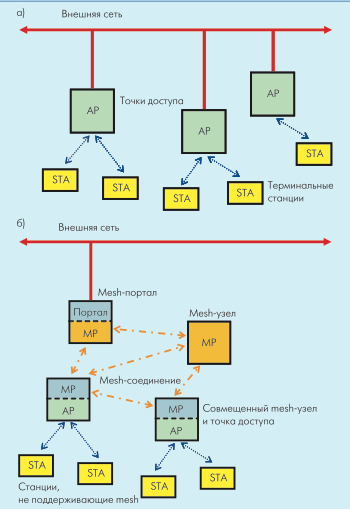 В существующих сетях стандарта 802.11 терминальные (абонентские, конечные) станции (STA) связаны с точками доступа (Access Point – AP) и могут взаимодействовать только с ними. АР имеют выход в другие сети (например, Ethernet), но не могут обмениваться информацией друг с другом (рис.1а). В meshсети, помимо терминальных станций и точек доступа, присутствуют особые устройства – узлы mesh-сети (Mesh Point – MP), способные взаимодействовать друг с другом и поддерживающие mesh-службы (рис.1б). Одно устройство может совмещать несколько функций. Так, узлы mesh-сети, совмещенные с точками доступа, называются точками доступа mesh-сети (Mesh Access Point, MAP). Порталы mesh-сети (Mesh Point Portal, MPP), являясь МР, соединяют mesh-сеть с внешними сетями. Таким образом, mesh-сеть с точки зрения других устройств и протоколов более высокого уровня функционально эквивалентна широковещательной Ethernet-сети, все узлы которой непосредственно соединены на канальном уровне.
В стандарте IEEE 802.11s практически не затрагивают физический уровень. Все нововведения относятся к МАС-подуровню канального уровня. Кроме того, в стандарте 802.11s рассматриваются вопросы маршрутизации пакетов в рамках mesh-сети (фактически – сетевой и транспортный уровень модели OSI), что выходит за изначальные рамки IEEE 802.11. Вопросы маршрутизации пакетов в meshсетях мы рассмотрим в следующей публикации, сосредоточившись в данной работе на особенностях МАС-уровня.  

      Структура пакетов MAC-уровня в mesh-сети аналогична стандартному формату пакетов сетей 802.11. 

      Отличие МАС-пакетов 802.11s заключается в наличии mesh-заголовка в начале поля данных. Этот заголовок присутствует в пакетах данных тогда и только тогда, когда они передаются от mesh-узла к mesh-узлу по установленному между ними соединению, он так же присоединяется к одному из типов (Multihop Action) управляющих пакетов.
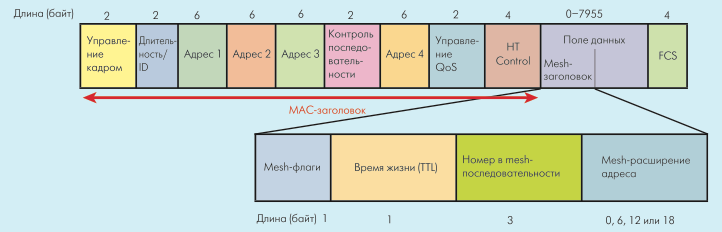 Формат MAC-кадра с Mesh-заголовком
Mesh-заголовок содержит четыре поля. Байт mesh-флагов регулируют обработку mesh-заголовка. Пока используются только первые два бита, которые просто определяют размер расширенного mesh-адреса. Поле "время жизни пакета в mesh-сети" (Mesh Time To Live – MTL) содержит оставшееся максимальное число шагов между узлами, которое может совершить пакет в mesh-сети. 

      Поле расширения mesh-адреса (Mesh Address Extension) может включать дополнительные адреса (Адрес 4, Адрес 5 и Адрес 6, каждый по 6 байт), что позволяет mesh-пакетам содержать до 6 адресов. Адрес 4 используется в управляющих пакетах типа Multihop Action (при эстафетной передаче в mesh-сети), поскольку в формате управляющих пакетов МАСуровня поле Адрес 4 отсутствует. Адреса 5 и 6 могут служить для передачи адресов конечных отправителя и получателя, если они оба или один из них не являются МР.
MDA-резервирование	
 
      Детерминированный доступ в mesh-сети (Mesh Deterministic Access – MDA) – это опциональный механизм, позволяющий получать доступ к среде в заранее зарезервированные временные интервалы. Это снижает конкуренцию доступа к среде передачи, что позволяет существенно увеличить вероятность своевременной доставки данных, чувствительных к задержкам (аудио и видеопотоки, данные с высоким приоритетом и т.п.).

      MDA-соединение может быть установлено только между станциями, поддерживающими данный механизм.

      Создание MDA-соединения инициируется узлом-источником, а принимается или отклоняется узлом-адресатом данных. 

      При установлении MDA-соединения узел направляет соответствующий запрос узлу-адресату, указав, в какие моменты времени и какой длины интервалы он хочет использовать.  

      Все устройства, которые знают о существовании MDA-резервирований, обязаны периодически сообщать о них своим соседям (рекламировать) посредством либо специальных информационных элементов (MDAOP Advertisements information element), включенных в биконы, либо используя специальные служебные кадры (MDA action frame). 

      Важно отметить, что даже при зарезервированном MDAинтервале доступ к среде передачи происходит на конкурентной основе.
Установка и управление соединениями в IEEE 802.11s
Совместимость устройств от разных производителей в одной сети обеспечивает концепция профилей. Профиль содержит собственно идентификатор профиля, идентификатор протокола маршрутизации и идентификатор метрики протокола маршрутизации. Устройство может поддерживать несколько профилей работы, но лишь один из них может быть активным. Обязательный для всех устройств стандарта 802.11s профиль использует гибридный беспроводной mesh-протокол маршрутизации (HWMP, Hybrid Wireless Mesh Protocol) и метрику времени передачи в канале (Airtime Link Metric).
      Механизм установки соединений основан на периодической посылке стандартного сообщения "открыть соединение". В ответ на него может быть получено сообщение "подтверждение соединения" или "закрытие соединения". Соединение между двумя соседними MP считается установленным тогда и только тогда, когда оба MP послали друг другу команды "открыть соединение" и ответили подтверждением соединения (в любой последовательности). Для каждого установленного соединения предусмотрено время жизни, в течение которого оно должно быть использовано либо подтверждено.
Cинхронизация и биконы в IEEE 802.11s

        Стандарт IEEE 802.11 поддерживает два режима работы беспроводных сетей: hot spot и ad hoc. В режиме hot spot одна из станций работает в качестве точки доступа, и данные могут передаваться только между точкой доступа и другими станциями сети. В режиме ad hoc передача возможна между любыми двумя станциями.
				  
        В режиме hot spot точка доступа регулярно рассылает специальные кадры – биконы (beacon), главная цель которых заключается в синхронизации часов станций и информировании о сервисах и режимах работы, которые поддерживает точка доступа. Биконы содержат специальное поле Timestamp, в котором записано время, когда первый бит бикона оказывается переданным через радиоинтерфейс. На основании этого значения происходит синхронизация часов всех станций. Синхронизация внутренних часов важна как для физического, так и для канального уровней. Например, в режиме модуляции с расширением спектра методов частотных скачков (FHSS) необходимо гарантировать, что переключение всех станций на новую частоту происходит одновременно. Также синхронизация важна для работы режима энергосбережения.
				  
        В режиме ad hoc биконы выполняют ту же функцию, что и в режиме hot spot. Но процесс передачи бикона является распределенным, т.е. в нем участвуют все станции. Станция, которая организует сеть ad hoc, задает серию моментов времени, которые называют ожидаемым временем передачи бикона (Target Beacon Transmission Time, TBTT).
Энергосбережение в IEEE 802.11s

     Режим энергосбережения в mesh-сетях является опциональным. Так, MAP-узлы всегда активны, поскольку в любой момент к ним могут обратиться устройства, не поддерживающие 802.11s и соответствующий режим энергосбережения. Однако для устройств c автономным питанием (разного рода датчики, ноутбуки, телефоны и т.п.) сбережение энергии – актуальная задача.		  
     Узлы сети обязаны сообщать о своей способности поддерживать спящий (энергосберегающий) режим. Для этого используется информационное поле возможностей (capability information field) в биконах и в ответах на пробные пакеты. В этом же поле сообщается, что узел находится в режиме энергосбережения либо имеет связь с узлом, который пребывает в этом режиме.
      Узел в спящем режиме периодически просыпается, чтобы получить биконы от своих соседей либо послать свои. Узел просыпается по крайней мере один раз за так называемый DTIM-интервал (delivery traffic indication message – сообщение о наличии пакетов для станции) и остается активным в промежутке времени окна ATIM (Announcement Traffic Indication Message – окно для сообщений о трафике).
       Спящие узлы могут проснуться в любой момент времени, если у них в очереди оказывается пакет на передачу. В этом случае такой узел остается бодрствовать, по крайней мере, до следующего момента времени TBTT.			  
       Режим энергосбережения отличается для синхронных и асинхронных МР. Так, асинхронные МР используют свои собственные значения ATIM и DTIM, а все узлы, с которыми они установили соединение, сохраняют эти параметры для дальнейшей работы. Синхронные же МР, присоединяясь к сети, используют общие ATIM и DTIM значения, которые они получают в биконах от соседей, в этом случае все спящие устройства в сети будут просыпаться одновременно.
Оборудование для MEsh-сетей
Cisco Systems представила беспроводную платформу Cisco Aironet 1520 Series, включающую в себя точку доступа mesh-сети внешнего исполнения Cisco Aironet 1522, на базе которой и строится mesh-сеть. При этом используется закрытый фирменный протокол маршрутизации Adaptive Wireless Path Protocol (AWPP).			  
    Одна из самых известных в мире фирм в области mesh-сетей – компания Tropos Networks. Она, в тесном сотрудничестве с фирмой Juniper, уже реализовала свыше 500 проектов (в США и по всему миру) на основе своего решения MetroMesh.
     Примечательно и решение компании Nortel – точка доступа Wireless Access Point 7220. Именно на его основе построена московская беспроводная сеть Golden WiFi, которая в 2007 году была признана крупнейшей городской сетью WiFi в мире
      Компания Firetide анонсировала точки доступа mesh-сети HotPoint серии 4000. Эти устройства осуществляют полностью прозрачный переход между существующей проводной и беспроводной mesh-сетью.
      Свое решение для mesh-сетей представила и широко известная фирма Proxim. Серия устройств ORiNOCO Wi-Fi Mesh Series примечательна тем, что использует специальный протокол ORiNOCO Mesh Creation Protocol (OMCP), позволяющий использовать один и тот же беспроводной интерфейс как для формирования транспортной mesh-сети, так и для организации доступа пользователей к беспроводной сети.
Преимущества и недостатки
			  
Данная технология решает следующие проблемы:

Позволяет быть независимыми от провайдеров
Вы можете сами построить свою сеть с шлю... Wi-Fi роутерами и маршрутизацией
Для подключения к сети вам не нужно производить никаких сложных действий (при условии, если сеть самонастраиваемая)
Каждый новый клиент, который подключился к сети, увеличивает ёмкость сети
Понятие «бесплатный Wi-Fi дома» меняется на «бесплатный Wi-Fi везде»
Если произошло стихийное бедствие, то с помощью Mesh сети можно быстро построить сеть на месте пришествия для связи, при поддержке из вне — соединить её с глобальной сетью
Плюсы и минусы Mesh сетей

Плюсы:
Независимость от провайдера, режима, власти
При стихийных бедствиях позволяет иметь сеть на месте происшествия, хотя возможно и отрезанную от глобальной части
Некоторые современные протоколы для строительства Mesh сетей гарантируют шифрование всего трафика проходящего через сеть (cjdns)
Динамическая, авто-конфигурируемая маршрутизация
Возможность объединять mesh сети через обычный интернет (cjdns)


Минусы:
Первоначальный запуск Mesh сети очень сложен
Эффективная работа достигается когда в сети много участников
Из-за отсутствия привычных пользователям ресурсов Mesh сеть может отпугивать новичков
Негарантированная ширина канала
Негарантированное качество связи